Introduction to Stata
American University of Central Asia
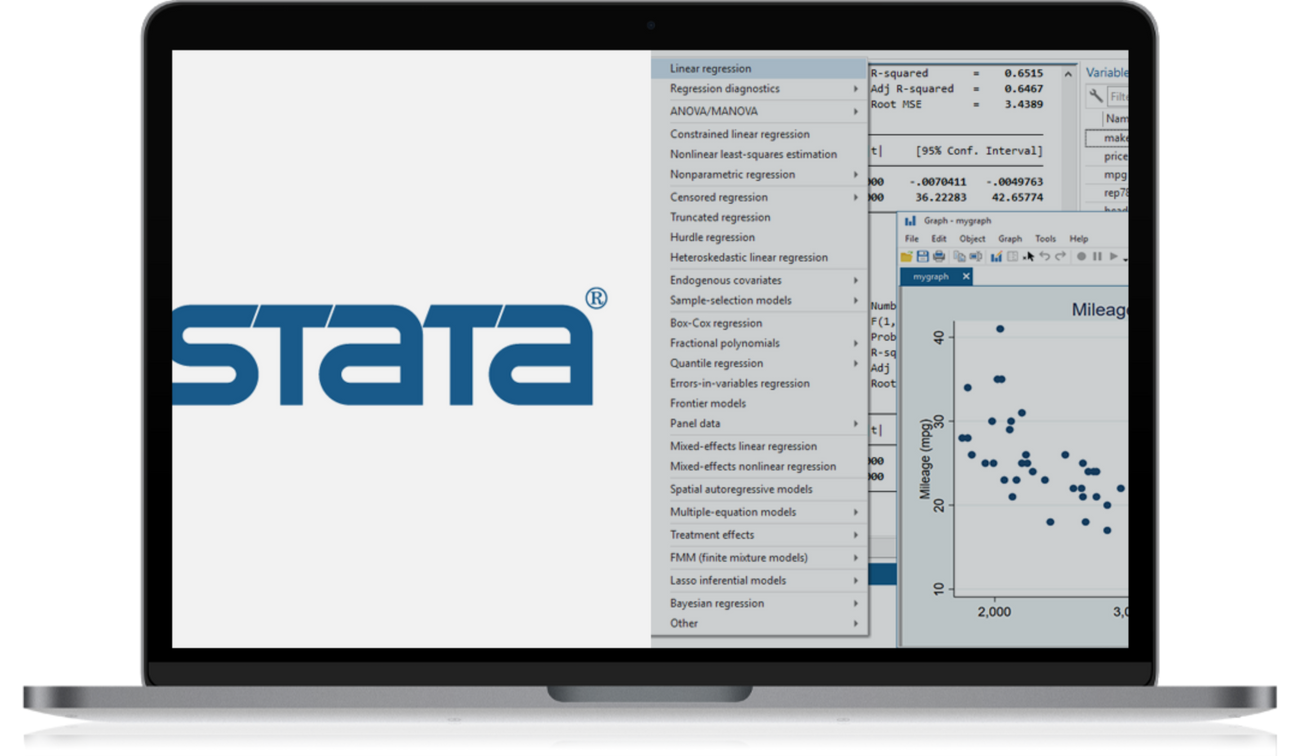 Akylai Muktarbek kyzy
January 24, 2022
Spring 2022
Bishkek, Kyrgyzstan
Audience
Aim
Format
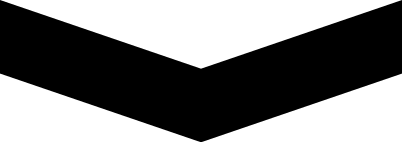 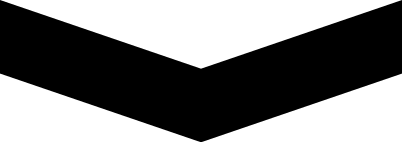 For students with no or limited experience with Stata
To teach about the basic functionality of Stata and how it can be used to analyse large data sets and in applied research
Practical and project-based
Course overview
Learning objectives
Expected delivery in 3.5 months
Interface, data entry and exploring
Manipulating data
Graphing in Stata
Basic inferential statistics
OLS regression
Logit and probit
Panel data
Project
Week 1
Week 2 - 3
Week 4-5
Week 6-7
Week 8-9
Week 10-11
Week 12-13
Week 14-15
NOTE: Subject to revision.
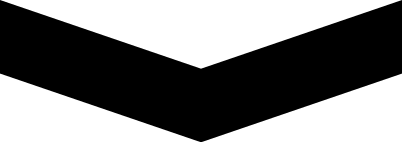 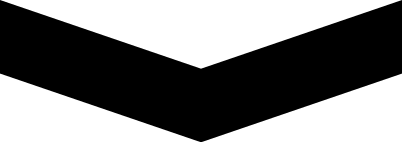 Class participation and attendance
10%
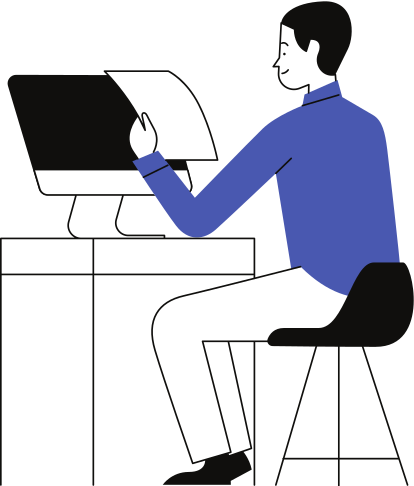 Evaluation and Grading
30%
Assignments (3 out of 4)
All assignments should be submitted through Canvas
30%
Mid-way assessment
30%
Final project
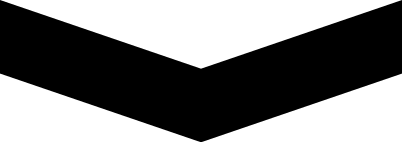 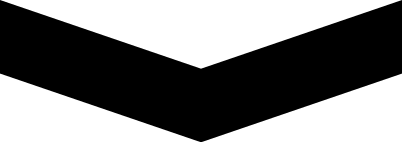 Let's warm up: collaborative resume
•Name
•Education
•Professional background: total years of experience and positions
•Main soft & hard skills
•Notable accomplishments
•Research interests
•Hobbies, travel, family, etc.
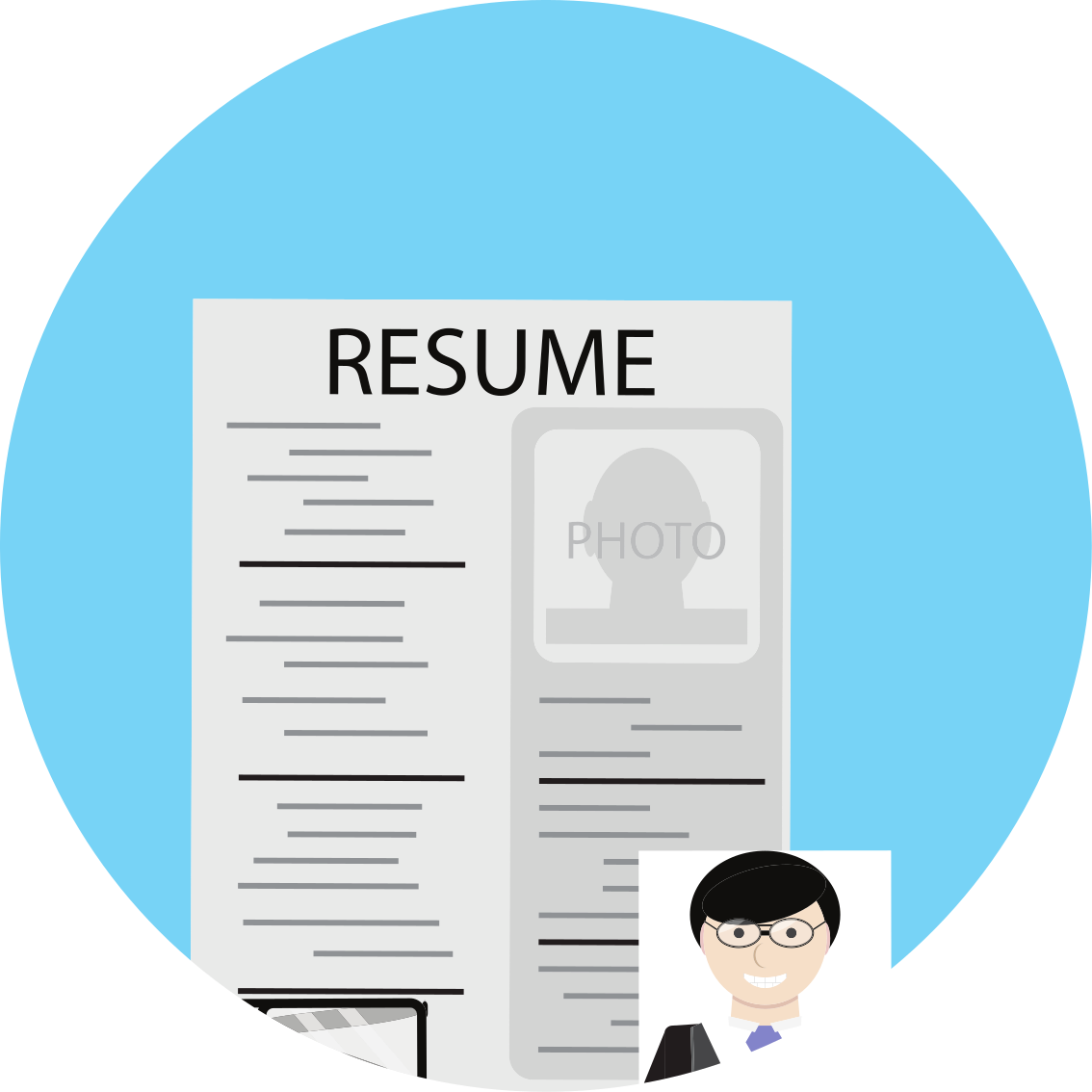 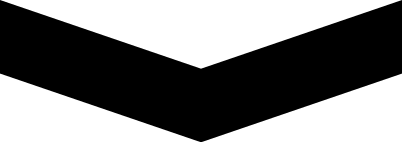 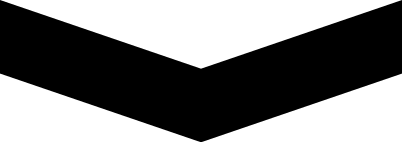 One of the most popular and widely used statistical software in the world
01
Why Stata?
Able to load gigabytes of data, but still make data manipulation fast and easy
02
Mostly used in economics, biomedicine, and political science
Does not require any knowledge of programming and coding
03
Used to analyze, manage, and produce a graphical vizualization of data
04
BUT: not free and not well integrated with machine learning algorithms and predictive time-series models
Versions
Skills required
Official resources
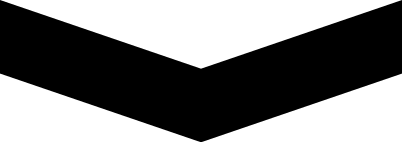 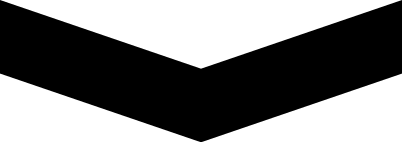 Stata/IC: Can handle up to 2,047 variables
STATA/SE: can handle up to 32,766 variables. Max obs 2 billion 
STATA/MP: 120,000 variables. Max obs a trillion.
Can be used using point and click method
and coding method

Some statistical knowledge is benefitial
stata.com
Free Stata webinars
Stata blog
Statalist
Stata quick tour
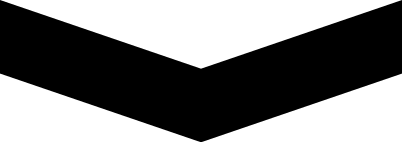 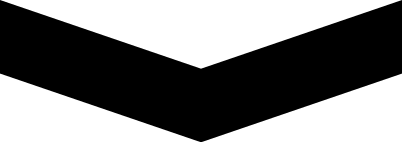 01
Training data set: 
small data on car prices and auto prices in  the US (1978)
How this course it taught
(Training data set: 
National Longitudinal Survey of Women of 1988 (NLWS88)
02
Practical sessions in Zoom
03
Each session has an associated do-file
In this session we explore:
The Stata graphical user interface
Command syntax
.do and log files
Importing data to Stata
Stata Interface